National SBIR Spring Conference
Anaheim, CA
May 16, 2018

Jere Glover
Executive Director
Small Business Technology Council
SBIR generates $14.7 in economic returns for every $1 invested
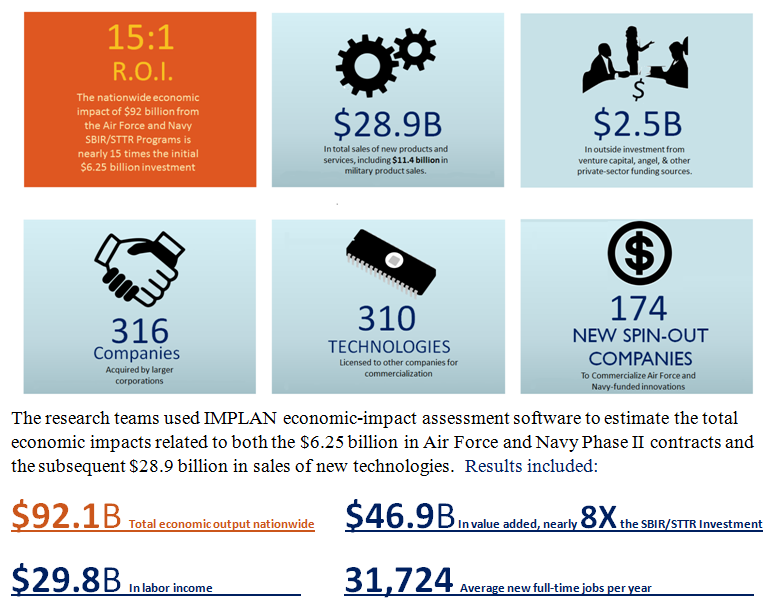 Source: National Economic Impacts from the Air Force and Navy SBIR/STTR
Programs, 2000-2013, Techlink.
70% of University Licensing deals to Small Businesses
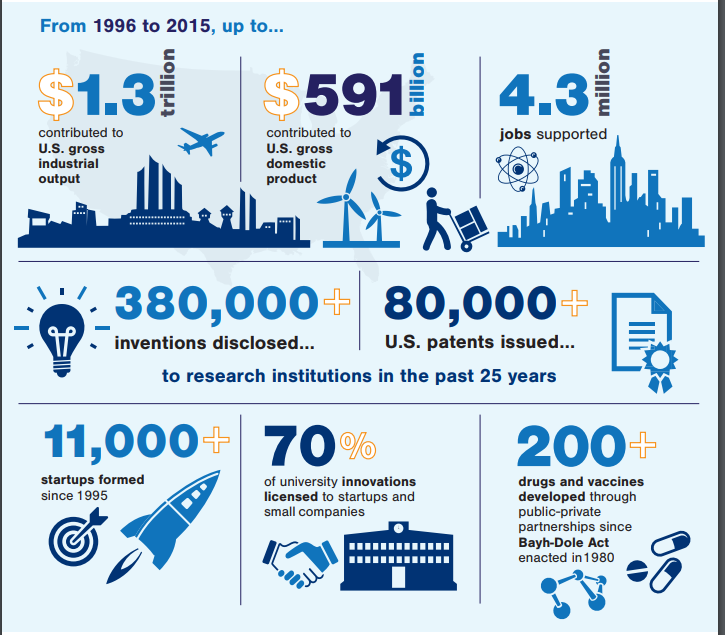 Source: AUTM FY2016  Licensing Survey
809 Panel Recommends Doubling SBIR
Section 809 Panel was tasked with finding ways to streamline and improve DOD acquisition
Their recommendations included making SBIR permanent and increasing allocation to 7.0%
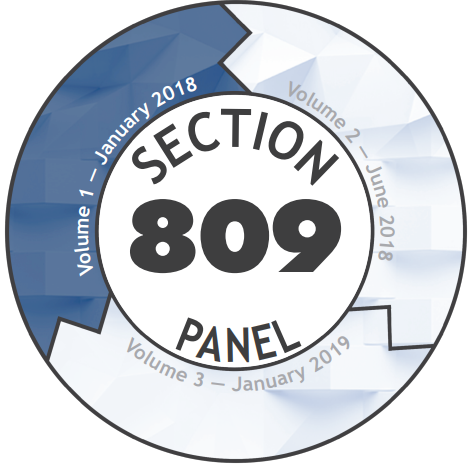 SBIR Firms Produce >20% of Key Innovations
Bloomberg 2018 Innovation Index
Bloomberg 2018 Innovation Index
Number of SBIR/STTR Awards vs VC Seed Deals
M&A Deals in Decline since 2015
VC Seed deals Concentrated by Industry and State
Navy Phase III Guidebook
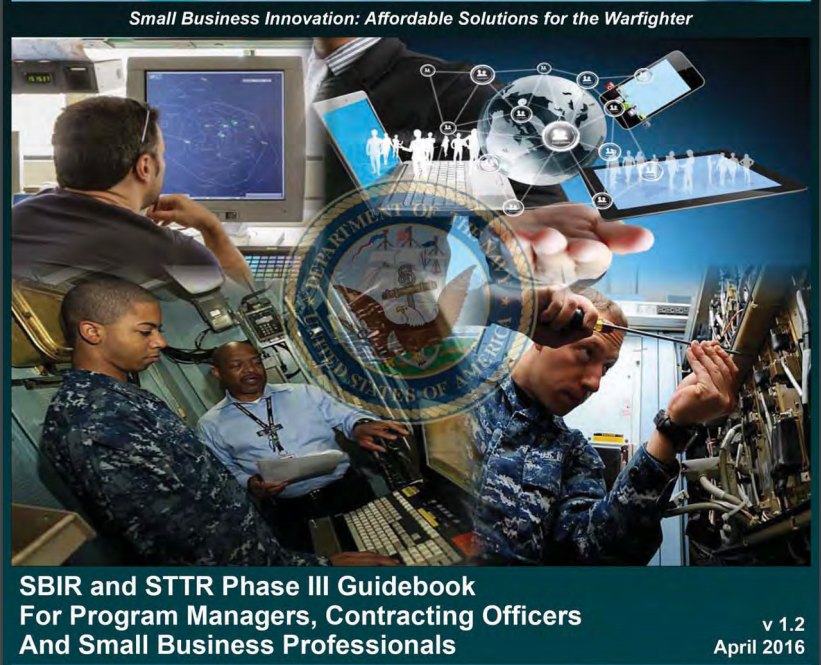 SBIR Data Rights
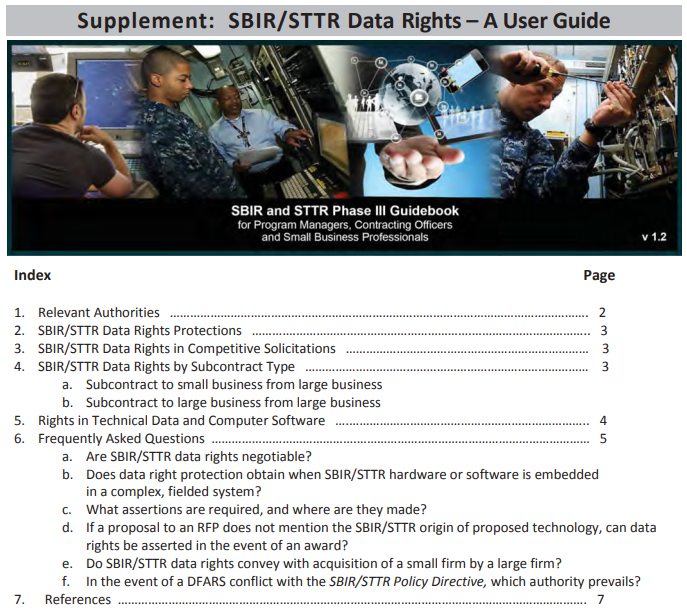 SBIR Data Rights vs Patent Protection